Drugs Used for mammary gland surgery
Teat Amputation/ Laceration Repair
Sedation is induced via use of XYLAZINE
Dose: 4mg/500kg (0.008mg/kg)
Route of Administration: Intramuscular injection
-Provides a stature of calmness without recumbency

Calculation:
Using formulation of 100mg/mL concentration:
Volume= (Dose x Weight)/(Concentration)
	= (0.008 x 500)/100
	=0.04mL
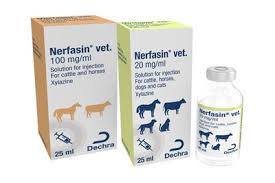 Topical Anesthetic
Local anesthesia is provided using 2% Lidocaine.
- Done by teat infusion into teat canal
Supplements pain management using ring block

10mL of the local anesthetic injected into the teat canal.
Antimicrobial Therapy
Intramammary Antibiotic Infusions
Commercial preparations commonly contain:
Amoxicillin
Penicillin
Cephalosporins

Procaine Penicillin (combination of anesthetic and antibiotic treatment)
Dose: 22 000 IU/kg 
Route of Administration: Intramuscular Injection
Calculation:
Volume= (Dose x Weight)/(Concentration)
	= (22 000 x 500)/(300 000)
	= 36 mL
Note that large volumes must be split and given in different sites.
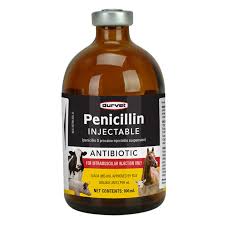 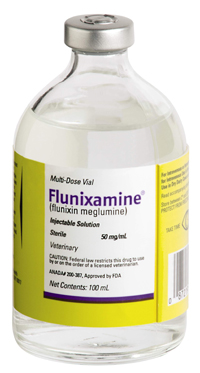 Anti-inflammatories
Use of NSAIDs may be used before and after surgery to reduce swelling as well as pain.
Drug most commonly used: Flunixin meglumine
Dose: 1mg/kg
Route of Administration: Intravenous Injection
Formulation: Flunixamine 50mg/mL
Calculation:
Volume= (Dose x Weight)/(Concentration)
	= (1 x 500)/(50)
	= 10mL